الجمهورية الجزائرية الديمقراطية الشعبيةوزارة التعـليـــم العالــي و البحث العلمـــيكلية: علوم الاقتصادية والتجارية وعلوم التسيير
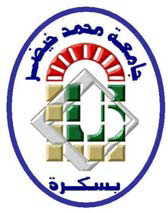 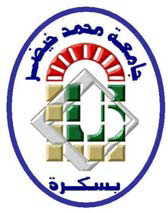 السنة:
ثالثة ليسانس
التدريب الإبداعي
من إعداد:
تركي رجاء 
بورافعي أميرة  






























































































.00000000000000000	
0.ت                                                                                              لار             تتتتتوكطك 2ةط22ةطةةةةةةطططططة---ةة000
تحت إشراف : 
مليكة علالي
السنة الجامعية : 2019_2020
خطة البحث
مقدمة
المبحث الأول: ماهية التدريب والإبداع
المبحث الثاني : علاقة التدريب بالإبداع
المطلب الأول: مفهوم التدريب
المطلب الأول: مفهوم التدريب الإبداعي
المطلب الثاني: أهداف وأنواع التدريب
المطلب الثاني: دور التدريب في تحقيق الإبداع الإداري
المطلب الثالث :تعريف الإبداع
المطلب الثالث: دور التدريب في تنمية القدرات الإبداعية
المطلب الرابع : مستويات وأنواع الإبداع
الخاتمة
مقدمة
لكل مدرب هدف واضح يسعى إلى تحقيقه في زمن محدد من خلال نشاطات مختارة ووسائل مناسبة وهكذا تلحظ أن تحديد الهدف من التدريب يسبق التفكير بأسلوب التدريب ونشاطاته ووسائله، ولما كان الهدف من التدريب تلبية المعلومات والمهارات التي تطور خبراته وتساعده على توظيفها وتطبيقها من خلال تبصيره والانطلاق من خبراته بأسلوب تجريبي وفي جو من الثقة والقناعة والأمان، فلم يعد يكفي تزويد المتدرب بالمعلومات الناقصة أو تذكيره بها بل لا بد من تكوين الاتجاهات الايجابية لديه نحو التدريب وإثارة دافعيته ليبذل الجهد المطلوب في التدريب وليعمل على تطوير خبراته بنفسه وفق إمكانياته في جو من الاحترام لخبراته وقدراته وتشجيعه على التعلم التعاوني كل ذلك بمنهج علمي وأسلوب عملي يخطط له المدّرب وينفذه المتدرب تحت إشرافه.
ومن هنا يمكننا التساؤل عن فيما يتمثل التدريب الإبداعي في المؤسسة ؟؟؟؟
المبحث الأول : ماهية التدريب والإبداع
المطلب الأول: مفهوم التدريب
التعريف الأول : وقد عرف التدريب على أنه عملية هادفة تسعى لتطوير المـورد البـشري بتزويـده بالمعلومات والمعارف اللازمة وتنمية قدراته ومهاراته والعمل على تعـديل اتجاهاته وقناعته وذلك من أجل رفع مستوى كفاءته وتحسين أدائه وزيادة إنتاجيتـه وتحقيـق أهدافه الخاصة والوظيفية بأقصى قدر ممكن من الجودة والسرعة والاقتصاد.
التعريف الثاني :عرف بأنه "الخبرات المنظمة التي تستخدم لنقل أو تعديل أو صقل كـل أو بعض المعلومات، المهارات، المعارف، والاتجاهات الخاصة بالأفراد في المنظمة."
تعريف الثالث :بأنه عملية سلوكية يقصد بها تغير الفرد بهدف تنمية ورفع كفايته الإنتاجية ويعد علما من العلوم إذا نظرنا إليه من ناحية أصوله و مبادئه كما يعد فنا من الفنون إذا نظرنا إليه من ناحية تطبيقه.
المبحث الأول : ماهية التدريب والإبداع
المطلب الثاني : أهداف وأنواع التدريب
الفرع الثاني : أهداف التدريب
الأهداف التي يحاول التدريب تحقيها هي :
المبحث الأول: ماهية التدريب والإبداع
الفرع الثاني : أنواع التدريب
التدريب من حيث الأهداف  1ـ
3ـ التدريب حسب الزمان
2ـ التدريب حسب المكان
التدريب قبل الخدمة : يهدف لإعداد الفرد علميا وسلوكيا على النحو السليم وتأهيلهم للقيام بالأعمال التي سوف توجه إليهم . 
التدريب أثناء الخدمة : يقدم للعمال الموجودين في الخدمة من اجل تزويدهم بالمعلومات والخبرات المستجدة في عملهم .
التدريب الداخلي : يتم وفق خطط الإدارة و تحت رقابتها إذا تشرف عليه الإدارة و تتحمل جميع التكاليف. 
التدريب الخارجي : يتم في أماكن مخصصة للتدريب وتقع خارج المنظمة يتميز بكونه يتيح أفاق أرحب لتبادل الخبرات واكتساب المهارات .
التدريب على المهارات
تكوين اتجاهات 
التدريب للترقية 
التدريب التكميلي
التدريب العلاجي 
التدريب التجديدي
التدريب للأعمال والمهام الجديدة 
التدريب الإنعاشي
المبحث الأول: ماهية التدريب والإبداع
المطلب الثالث: مفهوم الإبداع
التعريف الأول : النتيجة الناجمة من إنشاء طريقة أو أسلوب جديد في الإنتاج، وكذا التغيير في جميع مكونات المنتج أو كيفية تصميمه.
التعريف الثاني : تغيير في ناتج الموارد، وتغيير في القيمة والرضا الناتج عن الموارد المستخدمة من قبل المستهلك
التعريف الثالث : وغالبا ما يعرف الإبداع بأنه عملية ليس لها نهاية ونطاق الإبداع يمكن أن يكون  إضافيا (يتضمن التغيرات الطفيفة) أو جذريا (تغييرا كاملا) أو لهدف عام (اكتشاف جديد) .
المبحث الأول: ماهية التدريب والإبداع
المطلب الرابع : مستويات و أنواع التدريب
الفرع الأول : مستويات الإبداع
1- الإبداع على مستوى الفرد:  وهو الإبداع الذي يتم التوصل إليه من قبل أحد الأفراد الذين يمتلكون قدرات وسمات إبداعية ومن  بين خصائص الفرد المبدع والتي تكون عادة فطرية ( المعرفة، التعليم ، الشخصية، الذكاء، الطفولة، العادات الاجتماعية )
2- الإبداع على مستوى الجماعة: وهو الإبداع الذي يتم تحقيقه أو التوصل إليه من قبل
الجماعة (قسم ، أو إدارة أو لجنة ....إلخ) واعتمادا على خاصية التداؤب بينهم  .
3- الإبداع على مستوى المؤسسة: إن الإبداع في المؤسسات المعاصرة ، على اختلاف أنواعها
لا يعد مسألة ترف أو شيئا كماليا وإنما هو أمر ضروري لا غنى عنه إذا أرادت المؤسسة
البقاء والازدهار .
المبحث الأول: ماهية التدريب والإبداع
الفرع الثاني : أنواع الإبداع
عين تايلور خمسة أنواع من الإبداع
الإبداع الفني
الإبداع التعبيري
ويتمثل في الناحية الغنية (الجمالية) التي تضاف إلى السلع و الخدمات مثل مظهر السلعة والوظائف التي تؤديها والحاجات التي تتشبعها
ويعني الطريقة التلقائية التي يتميز بها شخص معين في  شيء ما ومزاولة مهنة أو ممارسة فن من الفنون
الإبداع المركب
الاختراع
الاستحداثات
وهو يمثل تجميع غير عادي بين الأشياء فمثلا يتم اخذ أفكار مختلفة وتوضع في نموذج واحد للوصول إلى معلومات جديدة
ويعني استحداث شيء جديد لأول مرة غير عناصره والأجزاء التي يتكون منها موجودة من قبل ولكن تم إدخال تعديل تقني عليها يجعلها تأخذ شكلا جديدا وتؤدي مهمة مميزة مثل اختراع الكمبيوتر
وهو استخدام شيء موجود فعلا ولكنه يطبق في مجال جديد أي الأسس التي وضعها السابقون وإعادة تطويرها والبناء عليها.
المبحث الثاني: علاقة التدريب بالإبداع
المطلب الأول: مفهوم التدريب الإبداعي
الفرع الأول : تعريف التدريب الإبداعي
التدريب الإبداعي عملية تحتاج إلى الشخص المبدع فالمدرب المحترف والمتميز مدرب يتمتع بالإبداع . فببساطة شديدة قد ينجح المدرب المفتقر للإبداع ولكن عجلة الحياة تدور بسرعة كبيرة واحتياجات الأفراد والمؤسسات تزداد وتتغير بطبيعة العمل وتطوراته ولذلك قد لا تجدي حقائب التدريب الجاهزة والمقتبسة من مدربين آخرين أو من مصادر كشبكة الإنترنت.
و عرف ايضا بانه ” مهمة عظيمة فهي تساهم في نقل التجربة الإنسانية وتوارث الخبرات البشرية ولولاها لتوقف العلم الإنساني ولتجمدت الحياة ولما وصل البشر إلى المستوى المتقدم من التقنية والرفاهية والمدنية التي ينعمون بها.“
و كذاك يعد الأداة الأكثر قوة التي تجلب النجاح في إنتاج و تسويق السلع ذات الجودة الأفضل و تساعد على توفير فرص و أسواق جديدة
المبحث الثاني: علاقة التدريب بالإبداع
الفرع الثاني:التدريب على الإبداع في المنظمات
إن التدريب صفة هامة من صفات عملية الإبداع حيث تقوم بين التدريب والإبداع علاقة ترابط فالإبداع يمكن أن يعتبر بمثابة إدخال معارف جديدة إلى الاقتصاد أو تركيبات جديدة لمعارف قديمة وبتعبير ابسط الإبداعات هي نتائج التدريب ،فالتدريب يؤدي الى اكتساب معارف جديدة ورواد المشاريع أيا كان نوعهم يستخدمون هذه المعارف لصياغة مشاريع وأفكار عالية الإبداع ،أي تحتاج الأفكار إلى عنصر يغذيها ويجددها باستمرار، يتمثل هذا العنصر في المعرفة التي يتزود بها الأفراد من خلال التدريب ،وبذلك تظهر العلاقة بين الإبداع كعامل أساسي للقدرة التنافسية والتدريب .
المبحث الثاني: علاقة التدريب بالإبداع
المطلب الثاني: دور التدريب في تحقيق الإبداع الإداري
أصبحت المنظمات الحديثة تدرك أهمية الاستثمار في العنصر البشري وهو ما نلتمسه مؤخرا في زيادة الاعتراف والاهتمام بالموارد البشرية كثروة فعلية لأية منظمة سواء كانت صناعية أو خدمية خاصة في ظل ثورة التحولات والتغيرات والتحديات التي يعيشها عالم اليوم إذ تظهر باستمرار اتجاهات وقضايا جديدة في مجالات التنظيم والإدارة. فرغبة المؤسسة في تحقيق التميز والتفوق عن غيرها من المؤسسات وضمان استمراريتها و التجديد المستمر إنما يتطلب لا محالة فعالية استغلال العنصر البشري والذي بالرغم مما أحدثه التطور التكنولوجي في تقليص دوره، غير أنه يبقى هو الرأسمال الأكثر قيمة بالنسبة لأية مؤسسة، لذا جعلت المؤسسات من عملية التدريب بكافة أنواعه وأساليبه وسيلة أساسية لإثراء معارف هذا المورد وتنمية مهاراته وقدراته وسلوكياته الإدارية والفنية الأزمة لأداء الأعمال بأفضل الطرق وبالتالي تحقيق الكفاءة والفعالية. ومن هنا تبرز الأهمية القصوى للتدريب كعنصر رئيسي في عملية التنمية الإدارية و هو ما يتطلب بدوره عناية فائقة في التخطيط والتنفيذ والمتابعة ضمانا لتحقيق الأهداف المحددة، ذلك أن طبيعة المتغيرات التي تعيشها المؤسسات في الوقت الحاضر أصبحت تفرض عليها ضرورة توافق قدارت العاملين مع ما يستجد من هذه التطورات .
المبحث الثاني: ماهية الميزة التنافسية
المطلب الثالث : دور التدريب في تنمية القدرات الإبداعية
أدت العوامل البيئية المتغيرة باستمرار إلى إرتباط أهداف المؤسسة المتمثلة في البقاء، التميز والقدرة على التنافس بتحقيق نتائج غير عادية من خلال إنتاج سلع و خدمات لا يمكن تقليدها أو يصعب ذالك، الأمر الذي يتطلب التدفق المستمر للأفكار الجديدة من خلال تحريك روح الإبداع و الابتكار ،وهي العوامل التي ترتكز على عامل اكتساب المعرفة ،ولا يمكن لهذا الأخير أن يقوم من دون الحرص على التدريب المستمر و الفعال، لأنه بمساعدة المتدربين على الوصول إلى أفكار جديدة في أعمالهم وحلول مبتكرة لمشكلاتهم وقرارات أكثر فعالية 
لتحقيق أهدافهم.
خاتمة
من خلال هذا البحث استطعنا والتدريب المهني العامل الفعال والمساهم فـي إثراء وتحقيق مجموعة من النشاطات المرغوبة، وبناء عليه فهذه الدراسة قد هدفت إلـى معرفة العلاقة الموجودة بين فاعلية التدريب المهني والأداء أو بالأحرى معرفة درجة تأثر الأداء بالتدريب ونظرا لارتباط عملية تحصيل الأداء ببرامج التدريب والتكوين ، والـذي يعد من أهم الإشكاليات المطروحة حاليا ، إذ هدفت هذه الدراسة كما بينا سابقا إلى معرفة درجة هذا التأثير المتجسد في مجموعة من المؤشرات – جودة المنتوج وزيادته وفـرص ترقية العاملين والحفاظ على تكاليف ومعدات الانجاز.
شكرا لكم على حسن المتابعة